Муниципальное дошкольное образовательное учреждение «Детский сад №49»
Фотоотчет выставки творческих работ 
«Крым и Россия вместе» 
в группе №2
Мероприятие проведено в рамках  8ой годовщины воссоединения Крыма с Россией
Подготовили: 
Клям Нина Ивановна
Гордейчук Нина Викторовна
Березники 2022 г.
Цель: воспитание у подрастающего поколения чувства патриотизма, любви к Родине, чувства гордости, уважение к историческому прошлому нашей страны.
Задачи: 
Расширение кругозора родителей об исторических событиях.
Ориентировать родителей на нравственно – патриотическое воспитание детей в семье. 
Создать условия для совместной творческой деятельности (ребёнок, родитель).
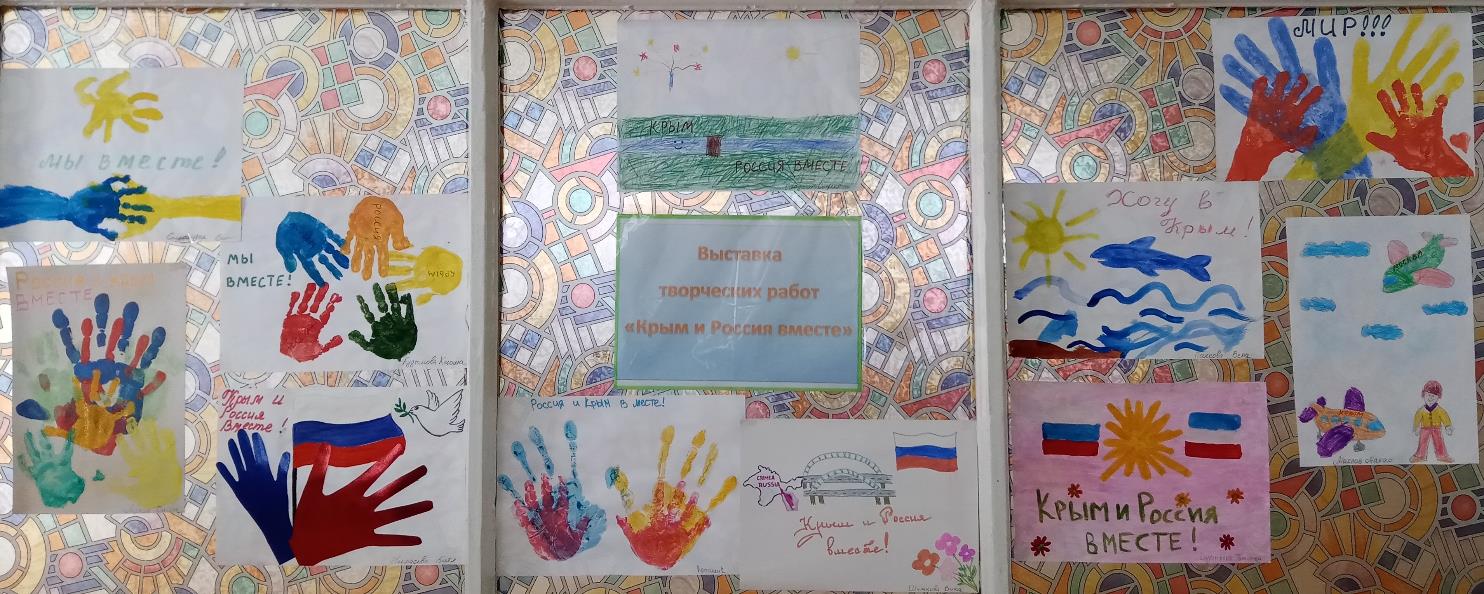 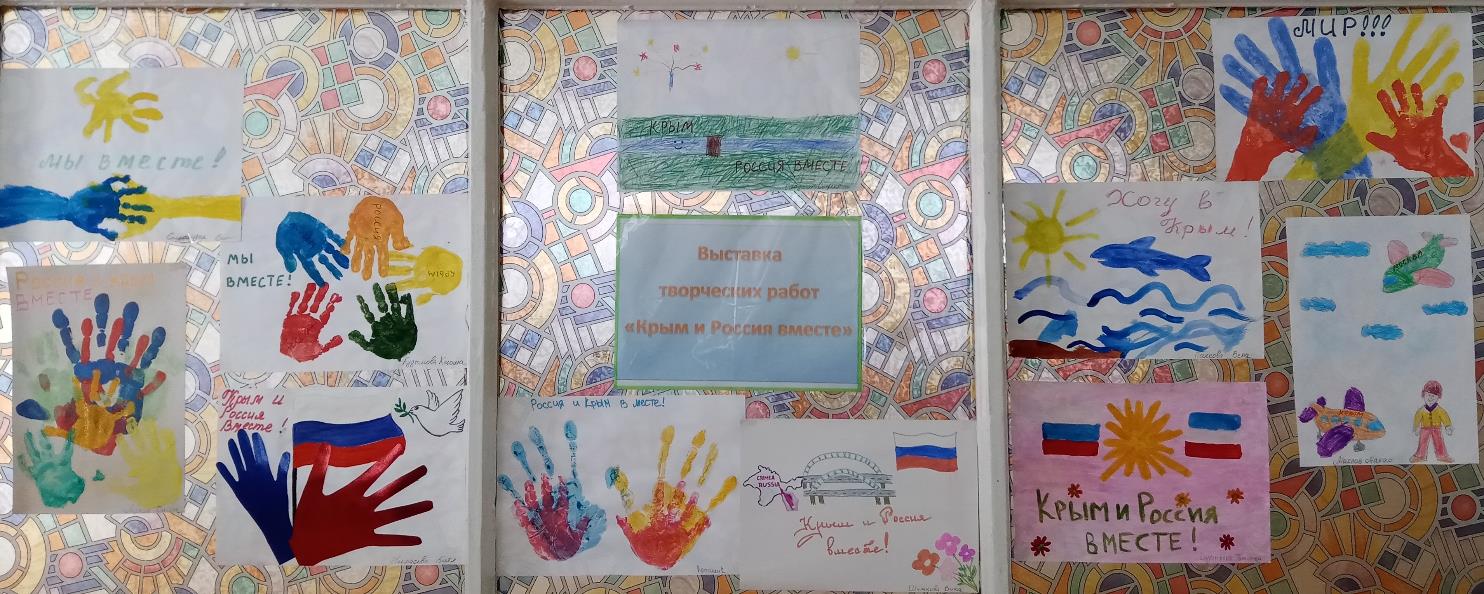 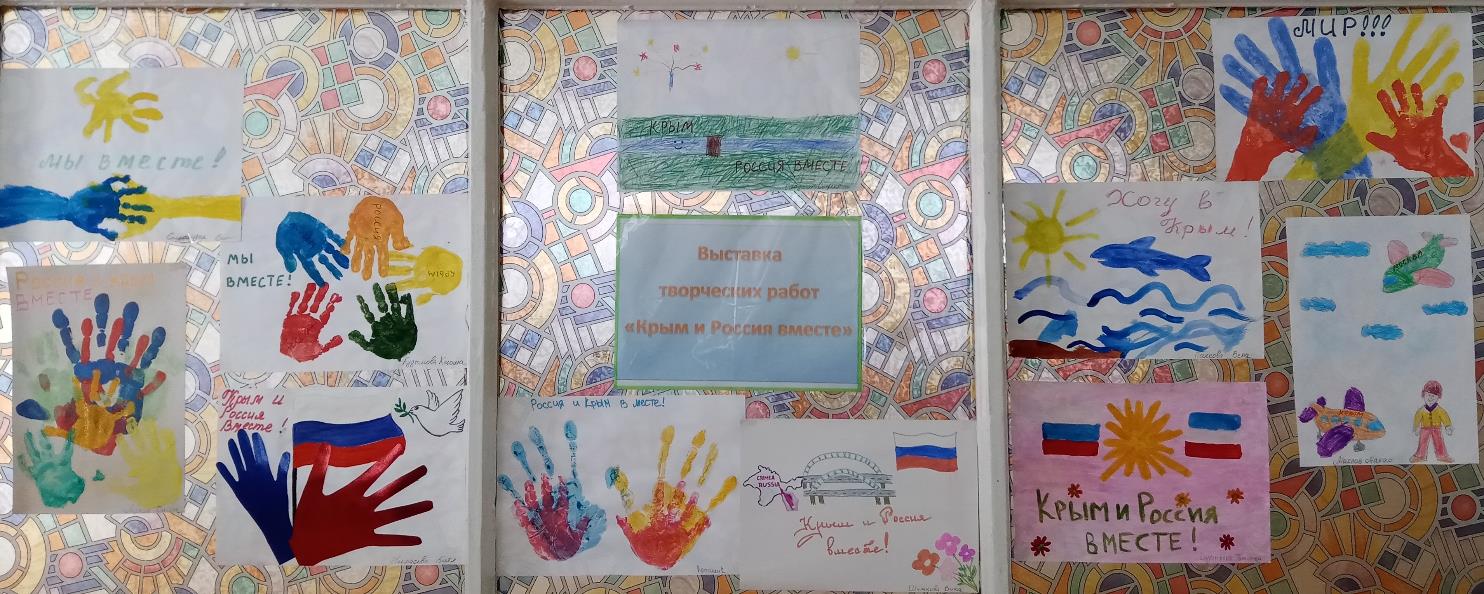 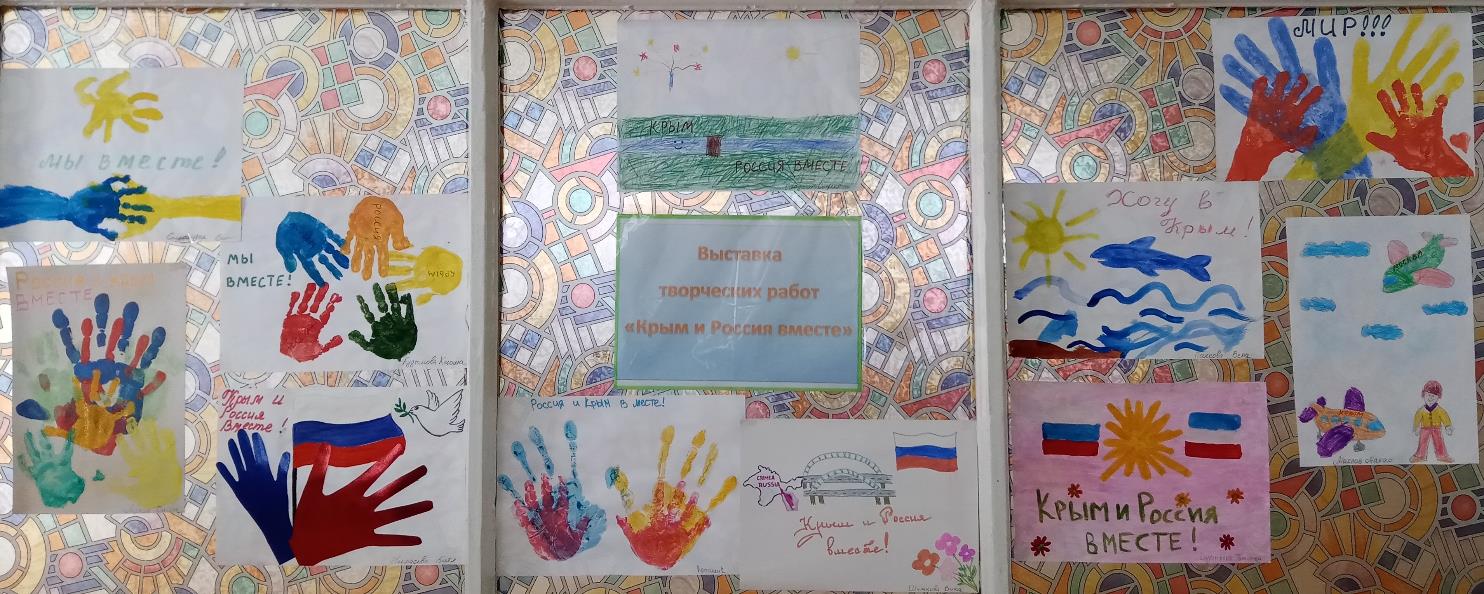 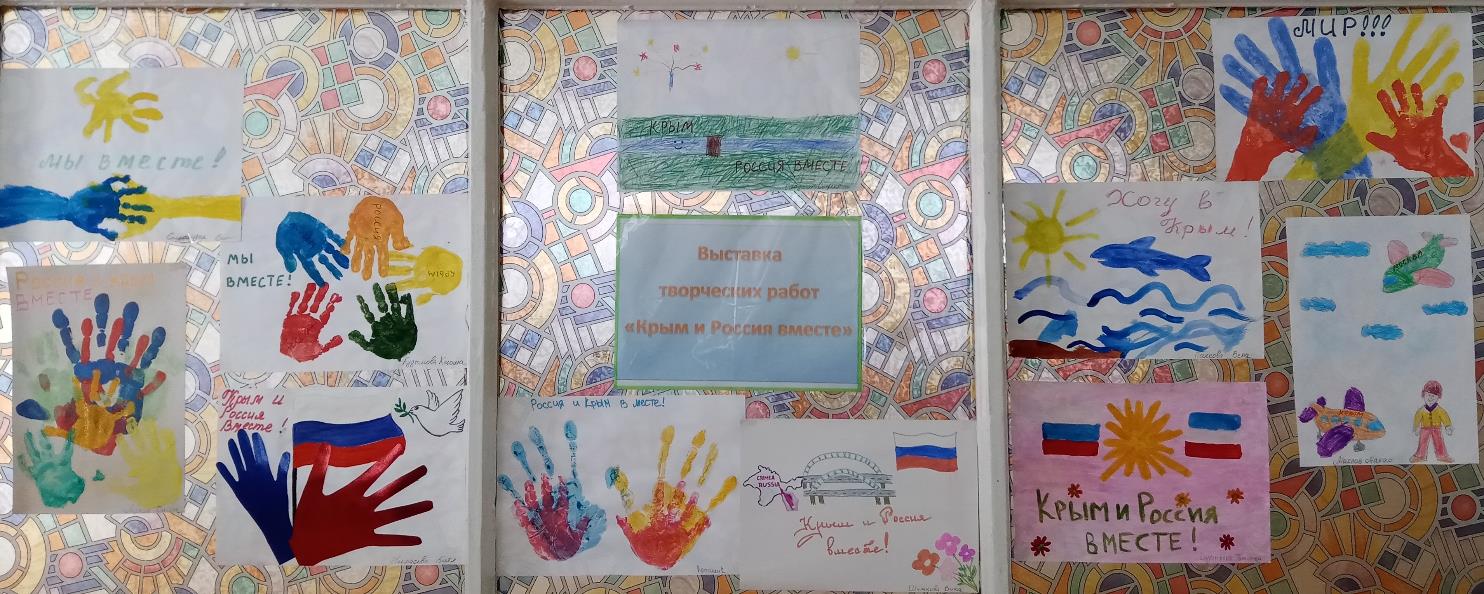